Skladovanie zeleniny
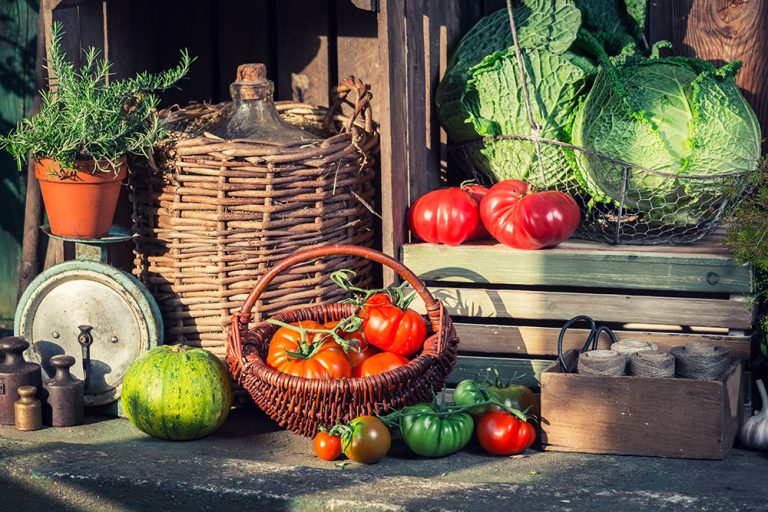 Skladovanie zemiakov
Sklad zemiakov treba na jeseň a v predjarí dobre prevetrať a schladiť nakrátko na 3 °C.
 Najmenšie straty vlhkosti zemiakov sú pri vlhkosti 85 % a teplote pod 10 °C. 
Spolu so zemiakmi neskladujeme ostatnú zeleninu ani ovocie – napáchli by nimi.
Skladovanie hlúbovej zeleniny
V studenej pivniceHlúbovú zeleninu ukladáme na vyvýšené záhončeky s vlhkým pieskom – riedko pri sebe, bez koreňov, len s krátkym hlúbom. 
Takisto ich môžeme uložiť do drevených debničiek, ktoré zasunieme do políc.
Skladovanie koreňovej zeleniny
V pivnici
Do debien, políc alebo vlhkého piesku ukladáme očistený zeler len s malým listovým srdiečkom.
Koreňovú zeleninu ukladáme do piesku tak, aby z neho trčala len vrchná časť s listovým srdiečkom (zeler, mrkva, petržlen, červená repa, kvaka, reďkev, chren, paštrnák, čierny koreň).
Skladovanie cibule
Cibuľa skladuje sa pri teplote 0 až 2 °C do 75-percentnej vlhkosti.
Skladuje sa vo vreciach, na policiach, v debnách či na povale, kde je chránená pred mrazmi.
Na sklade vydrží päť až osem mesiacov. 
Neskladuje sa tam, kde by jej pach získali aj iné potraviny.
Skladovanie cesnaku
Cesnak – má podobné pestovateľské aj skladovacie podmienky ako cibuľa. 
Musíme však dať pozor, aby sme ho pozbierali včas, lebo inak sa v pôde jeho zložené cibule rozpadnú na strúčky. 
Pri teplote nad +2 °C reaguje citlivejšie na vyššiu vlhkosť a začína vyrastať. 
Pri teplote –3 °C znesie aj 85-percentnú vlhkosť, dokonca si lepšie uchováva svoju vôňu.
Rada na záver
Najlepšie je uskladňovať oddelene ovocie a zeleninu, aj jednotlivé skupiny zelenín, napr. hlúbovú, koreňovú a cibuľovú. 
Nepriaznivé vzájomné pôsobenie sa obmedzí, alebo celkom vylúči, keď plodiny ukladáme do piesku. Takto sa plodiny chránia aj pred vädnutím.
Nemôžu sa jedlé produkty uskladňovať spoločne s pohonnými látkami, chemikáliami, mazadlami, farbami a riedidlami.
Spoločne sa neodporúča uskladňovať ani tie druhy, ktoré sa navzájom nepriaznivo ovplyvňujú. Ak sa spoločne skladuje karfiol a jadrové ovocie, môže nastať u obidvoch hnednutie a zmena chuti ovocia.
Zelenina aj ovocie sa počas uskladnenia musia pravidelne kontrolovať a preberať.  Zlé druhy treba odstrániť.